北京师范大学出版社 九年级 | 全一册
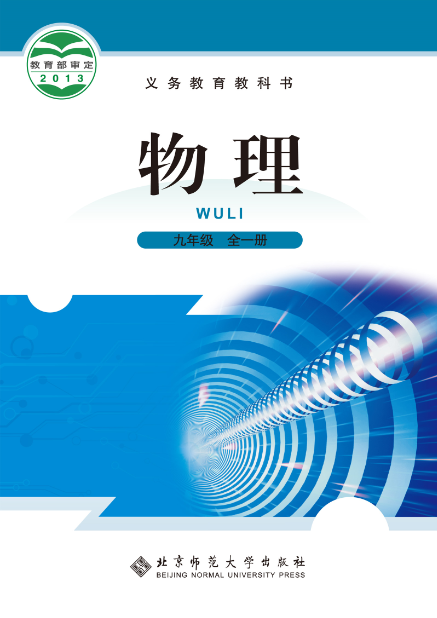 第十章 ·机械能、内能及其转化
第五节 火箭
复习旧课
一、温故知新
1.什么是热机？
2.汽油机的四个冲程是什么？各自的特点是什么？
激发学习动机
二、火箭升空的原理：
1、火箭为什么能升上天呢？为了说明这个问题，我们先做个小实验。
注意观察实验中气球内气体运动方向、气球运动方向。
气球内部的气体以很大的速度向外喷出时，对气球产生一个反方向的推力，使气球飞出去。
讲授新知识
二、火箭升空的原理
火箭使用的是喷气式发动机。它的燃料在燃烧室内燃烧后产生高温、高压的气体，这种气体从尾部以极高的速度喷出，同时产生很大的反作用力推动机身向前运动。由于它不需要像活塞、曲轴那样的传动装置，从而减少了能量的损失，大大的提高了机身的飞行速度。火箭特点：功率巨大！
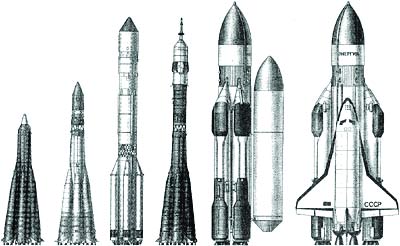 二、喷气式发动机的分类
喷气式发动机分为空气喷气发动机和火箭喷气发动机。前者只携带燃料，它需要利用外界空气来助燃，飞行高度受一定限制。后者本身带有燃料和氧化剂，不需要依靠外界空气来助燃，因此，飞行高度不受限制。
1、固体火箭
固体火箭是如何推进的？
固体火箭的推进剂为固体，这种推进剂又称为“火药”，火药铸成块状，排放在箭体内，占了大部分空间。固体火箭结构简单，制作方便，装入火药后可以长期存放，随时可以点火；点燃后燃烧时间短，燃烧的激烈程度无法控制，发射时震动大，因此它不适于发射载人的飞行器，多用于军事方面。
固体火箭推进原理示意图
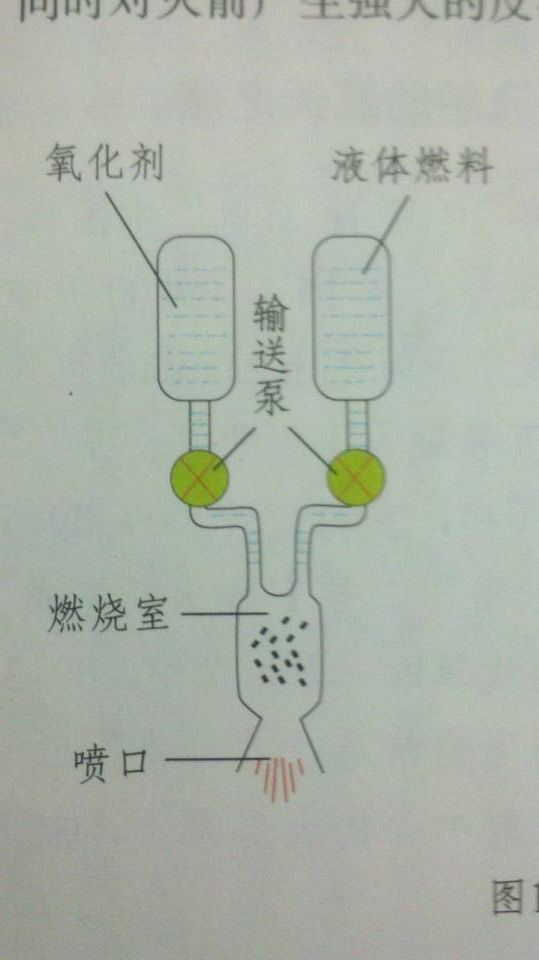 2、液体燃料火箭
现代的火箭使用的燃料多为液体燃料。液体燃料火箭主要由燃料箱、氧化剂箱、输送装置、燃烧室和尾部喷口组成。
3、液体燃料火箭
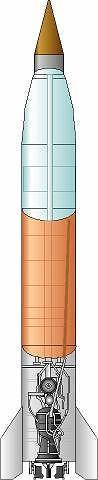 整流罩
输送系统按时按量地把燃料和氧化剂输送到燃烧室中，最初用电火花点燃，产生高温、高压气体，随后进入燃烧室内的燃料和氧化剂，由于燃烧室内的温度已高，从而可以自行燃烧。燃烧产生的气体已很大的速度从喷口喷出，同时对火箭产生很大的反冲推力，使火箭前进。
氧化
剂箱
输送
装置
燃烧箱
喷口
燃烧室
液体火箭是如何推进的？
液体火箭的推进剂为液体，燃料和氧化剂的组合情况很多，如酒精和液态氧、煤油和液态氧、液态氢和液态氧等。液体火箭燃烧时间长，便于控制，控制推进剂的输送，可以使火箭停火、重新点燃，从而控制火箭的飞行速度，操纵很方便。液体火箭的燃料不易储藏，成本很高。它是进行宇宙航行的主要交通工具。
制导与控制系统
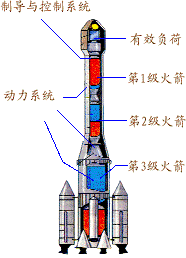 三、多级火箭：
有效负荷
三级火箭的每一级都像一支独立的火箭。先点燃第一级火箭，引燃第二级火箭(脱落)，第三级火箭开始工作.    
三级火箭像接力赛一样，都是在前一级的速度基础上再加速。比单级火箭优越得多。
第1级火箭
动力系统
第2级火箭
第3级火箭
多级火箭是星际航行的运载工具发射过程演示讲解
1、飞船和运载火箭在技术厂房按垂直组装 和垂直测试的一系列程序完成技术准备工作后，整体垂直运输到脐带塔，并进行最后的功能检查。
2、一切准备就绪后，火箭一级发动机及4个助推器同时点火。
3、火箭升空，开始程序转弯。
4、火箭继续飞行，抛掉逃逸塔。
5、助推器分离。
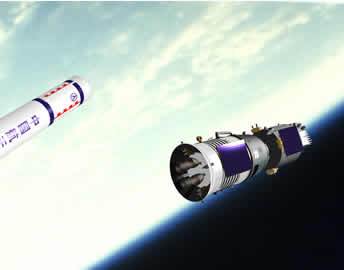 6、火箭一级二级分离，
整流罩分离。
7、二级发动机关机，随后船箭分离。
8、飞船入轨。入轨后，飞船捕获地球，建立轨道运行姿态，展开太阳电池帆板并对太阳定向。
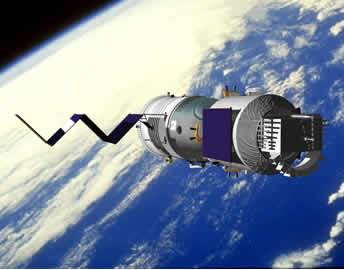 9、飞船按预定轨道环绕地球飞行。
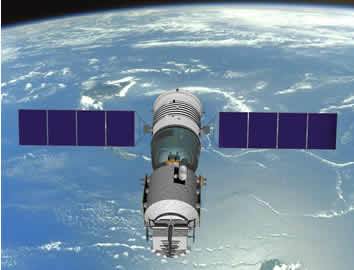 10、轨道舱与返回舱分离。
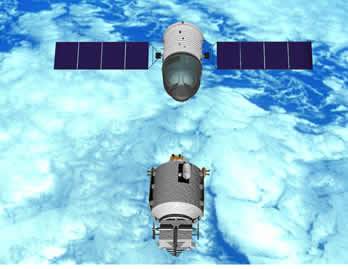 11、建立返回制动姿态。     飞船制动进入返回轨道返回舱降低至140 km的高度时，推进舱与返回舱分离。
12、在降至100 km时，返回舱进入再入姿态调整，约80 km时，返回舱再入稠密大气层。
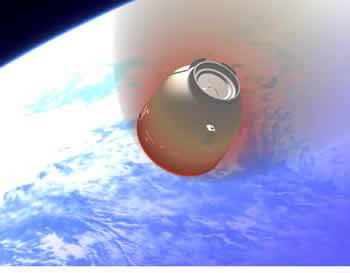 13、进入黑障区后，通信中断，约40 km高度时，离开黑障区，通信恢复。
14、在返回舱再入大气后着陆场地面雷达站和测量站跟踪捕获目标，测量返回轨道，预报返回舱着陆点。在约10 km高度时，返回舱抛撒舱盖，拉出引导伞和辅助引导伞。
四、火箭发展史
（1）火箭起源于中国
三国时代的“燃烧箭”
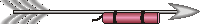 2）中华民族不但发明了火箭，而且还最早应用了串联（多级）和并联（捆绑）技术以提高火箭的运载能力
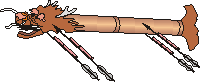 明代史记
中记载的
“神火飞鸦”
“火龙出水”
“万户飞天”
相传在14世纪末期，中国有位名叫万户的人。他曾经两手各持一个大风筝，请别人把自己绑在一把特制的座椅上，座椅背后装有47支当时最大的火箭（又称“起火”）。他试图借助火箭的推力和风筝的气动升力来实现“升空”的理想。万户的勇敢尝试虽遭失败并献出了生命，但他仍是世界上第一个试图利用火箭的力量进行飞行的人。为了纪念这位传奇式的人物，国际上将月球表面的一个环形山以“万户”命名。
（3）20世纪初，著名科学家齐奥尔科夫斯基从理论上证明了多级火箭可以克服地球引力而进入太空，并建立了火箭运动的基本数学方程，奠定了航天学的基础。
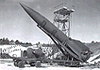 1942年10月3日，德国首次成功地发射了人类历史上第一枚弹道导弹 V-2 。
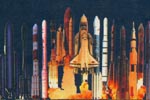 （4）第二次世界大战后，各国开始在导弹的基础上研制运载火箭。
中国火箭发展状况
中国自1956年开始，开始了现代火箭的研制工作。1970年4月24日长征1号运载火箭诞生，首次发射东方红1号卫星成功 。目前，中国长征系列运载火箭已成功研制7个型号。
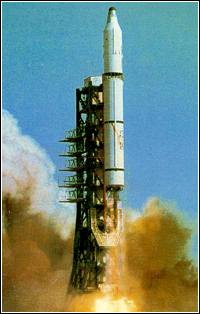 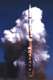 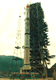 长征1号
长征三号A型
长征二号C型
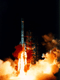 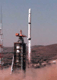 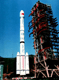 长征三号B型
长征三号C型
长征四号B型
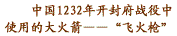 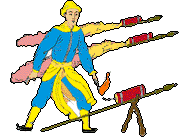 五、现代火箭的特点及用途
早期的火箭
主要用于战争
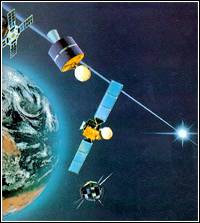 如今，人们更注重火箭的和平利用。例如，发射卫星、运送空间站等。
课堂练习
1、如图，“长征五号”系列运载火箭又称“大火箭”，是我国运载能力最大、尺寸最大的火箭，火箭的燃料采用液态氢是由于其______ 大，为了使氢气和氧气液化，采用了先______        再进行压缩体积的方式，所以俗称“冰箭”；近地轨道最大运载质量达25 ______  （填上合适的单位）．
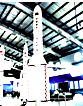 热值
降低温度
t
2、火箭用液态氢作燃料，是因为它的______ 大，且体积______ 便于运输。
3、现代火箭选用液态氢作燃料，这是因为氢_____    _ 。燃料燃烧时______ 能转化为______ 能。
热值
小
热值大
化学
内
课堂小结
1、喷气式发动机的原理:
燃料在燃烧室内燃烧,产生高温高压的燃气,从尾部喷口高速喷出,产生很大的反作用力,推动机身向前运动。
2、喷气式发动机分类:
（1）空气喷气发动机     （2）火箭喷气发动机:
3、液体火箭的主要组成:
燃料箱 氧化剂箱 输送装置 燃烧室 尾部喷口
4、现代火箭的特点:功率巨大
火箭中能量转化:燃料的化学能燃烧时转化为内能,推动火箭做功,把内能转化为机械能。